2022年10月02日
主日崇拜

教会聚会
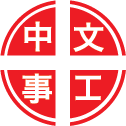 中文崇拜：每周日上午  9:30 , Baskin Chapel
中文主日學：每周日上午 11:00 , 教室2140B
  生命團契：每周五晚上  6:30 , 教室2103
请大家安静，预备心
祷告的力量
The Power of Prayer
君王就在这里
Worthy Is The King
Psalms 詩篇
23:1-6
1 （大卫的诗。）耶和华是我的牧者。我必不至缺乏。
2 他使我躺卧在青草地上，领我在可安歇的水边。

1 The Lord is my shepherd, I shall not be in want.
2 He makes me lie down in green pastures, he leads me beside quiet waters,
3 他使我的灵魂苏醒，为自己的名引导我走义路。
4 我虽然行过死荫的幽谷，也不怕遭害。因为你与我同在。你的杖，你的竿，都安慰我。

3 he restores my soul. He guides me in paths of righteousness for his name's sake.
4 Even though I walk through the valley of the shadow of death, I will fear no evil, for you are with me; your rod and your staff, they comfort me.
5 在我敌人面前，你为我摆设筵席。你用油膏了我的头，使我的福杯满溢。
6 我一生一世必有恩惠慈爱随着我。我且要住在耶和华的殿中，直到永远。

5 You prepare a table before me in the presence of my enemies. You anoint my head with oil; my cup overflows.
6 Surely goodness and love will follow me all the days of my life, and I will dwell in the house of the Lord forever.
祈禱
Prayer
將最好獻主
394, Give of Your Best to the Master
奉獻祈禱
Offertory Prayer
Nehemiah 尼希米記
1:1-11
Nehemiah 尼希米記
2:1-9
1 哈迦利亚的儿子尼希米的言语如下。亚达薛西王二十年基斯流月，我在书珊城的宫中。
2 那时，有我一个弟兄哈拿尼，同着几个人从犹大来。我问他们那些被掳归回，剩下逃脱的犹大人和耶路撒冷的光景。

1 The words of Nehemiah son of Hacaliah: In the month of Kislev in the twentieth year, while I was in the citadel of Susa,
2 Hanani, one of my brothers, came from Judah with some other men, and I questioned them about the Jewish remnant that survived the exile, and also about Jerusalem.
3 他们对我说，那些被掳归回剩下的人，在犹大省遭大难，受凌辱。并且耶路撒冷的城墙拆毁，城门被火焚烧。
4 我听见这话，就坐下哭泣，悲哀几日。在天上的神面前禁食祈祷，说，

3 They said to me, "Those who survived the exile and are back in the province are in great trouble and disgrace. The wall of Jerusalem is broken down, and its gates have been burned with fire."
4 When I heard these things, I sat down and wept. For some days I mourned and fasted and prayed before the God of heaven.
5 耶和华天上的神，大而可畏的神阿，你向爱你，守你诫命的人守约施慈爱。
6 愿你睁眼看，侧耳听，你仆人昼夜在你面前，为你众仆人以色列民的祈祷，承认我们以色列人向你所犯的罪。我与我父家都有罪了。

5 Then I said: "O Lord , God of heaven, the great and awesome God, who keeps his covenant of love with those who love him and obey his commands,
6 let your ear be attentive and your eyes open to hear the prayer your servant is praying before you day and night for your servants, the people of Israel. I confess the sins we Israelites, including myself and my father's house, have committed against you.
7 我们向你所行的甚是邪恶，没有遵守你借着仆人，摩西所吩咐的诫命，律例，典章。
8 求你记念所吩咐你仆人摩西的话，说，你们若犯罪，我就把你们分散在万民中。

7 We have acted very wickedly toward you. We have not obeyed the commands, decrees and laws you gave your servant Moses.
8 Remember the instruction you gave your servant Moses, saying, 'If you are unfaithful, I will scatter you among the nations,
9 但你们若归向我，谨守遵行我的诫命，你们被赶散的人虽在天涯，我也必从那里将他们招聚回来，带到我所选择立为我名的居所。
10 这都是你的仆人，你的百姓，就是你用大力，和大能的手所救赎的。

9 but if you return to me and obey my commands, then even if your exiled people are at the farthest horizon, I will gather them from there and bring them to the place I have chosen as a dwelling for my Name.'
10 They are your servants and your people, whom you redeemed by your great strength and your mighty hand.
11 主阿，求你侧耳听你仆人的祈祷，和喜爱敬畏你名众仆人的祈祷，使你仆人现今亨通，在王面前蒙恩。我是作王酒政的。

11 O Lord, let your ear be attentive to the prayer of this your servant and to the prayer of your servants who delight in revering your name. Give your servant success today by granting him favor in the presence of this man." I was cupbearer to the king.
1 亚达薛西王二十年尼散月，在王面前摆酒，我拿起酒来奉给王。我素来在王面前没有愁容。
2 王对我说，你既没有病，为什么面带愁容呢？这不是别的，必是你心中愁烦。于是我甚惧怕。

1 In the month of Nisan in the twentieth year of King Artaxerxes, when wine was brought for him, I took the wine and gave it to the king. I had not been sad in his presence before;
2 so the king asked me, "Why does your face look so sad when you are not ill? This can be nothing but sadness of heart." I was very much afraid,
3 我对王说，愿王万岁。我列祖坟墓所在的那城荒凉，城门被火焚烧，我岂能面无愁容吗？
4 王问我说，你要求什么。于是我默祷天上的神。

3 but I said to the king, "May the king live forever! Why should my face not look sad when the city where my fathers are buried lies in ruins, and its gates have been destroyed by fire?"
4 The king said to me, "What is it you want?" Then I prayed to the God of heaven,
5 我对王说，仆人若在王眼前蒙恩，王若喜欢，求王差遣我往犹大，到我列祖坟墓所在的那城去，我好重新建造。
6 那时王后坐在王的旁边。王问我说，你去要多少日子。几时回来。我就定了日期。于是王喜欢差遣我去。

5 and I answered the king, "If it pleases the king and if your servant has found favor in his sight, let him send me to the city in Judah where my fathers are buried so that I can rebuild it."
6 Then the king, with the queen sitting beside him, asked me, "How long will your journey take, and when will you get back?" It pleased the king to send me; so I set a time.
7 我又对王说，王若喜欢，求王赐我诏书，通知大河西的省长准我经过，直到犹大。
8 又赐诏书，通知管理王园林的亚萨，使他给我木料，作属殿营楼之门的横梁和城墙，与我自己房屋使用的。王就允准我，因我神施恩的手帮助我。

7 I also said to him, "If it pleases the king, may I have letters to the governors of Trans-Euphrates, so that they will provide me safe-conduct until I arrive in Judah?
8 And may I have a letter to Asaph, keeper of the king's forest, so he will give me timber to make beams for the gates of the citadel by the temple and for the city wall and for the residence I will occupy?" And because the gracious hand of my God was upon me, the king granted my requests.
9 王派了军长和马兵护送我。我到了河西的省长那里，将王的诏书交给他们。

9 So I went to the governors of Trans-Euphrates and gave them the king's letters. The king had also sent army officers and cavalry with me.
今日證道

征服



王牧师
默 祷
Prayerful Meditation
報 告
Announcements
BBC 中文事工通知
歡迎新朋友
Welcome New Friends
祝 福
Benediction
彼此問安
Greeting of Peace